Membrane Technologies for Wastewater TreatmentW. Gilbert O’Neal, Ph.D., P.E.
Membrane Biological Reactors (MBr)
Membrane Filtration of Activated Sludge Mixed Liquor
Eliminates clarifiers
Removes solids and turbidity from effluent
Reduced footprint
Tolerates
High SRT, MLSS
Filamentous Bacteria
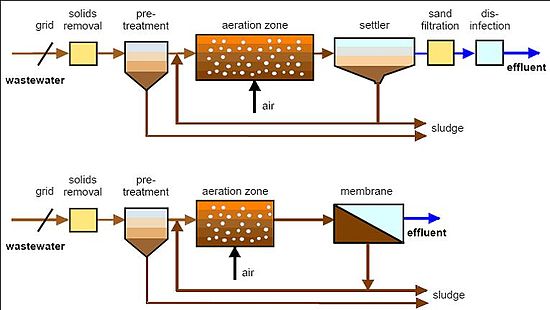 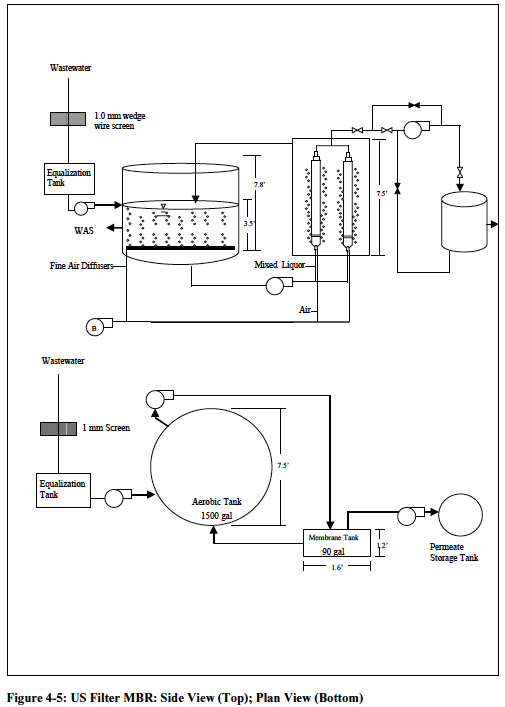 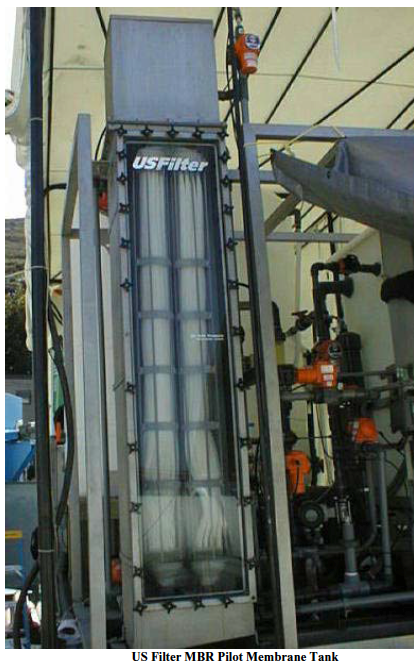 ZeeWeed MBr
https://www.youtube.com/watch?v=d0bcPBjNz2g
https://www.youtube.com/watch?v=H_sqYYBUZB0
https://www.youtube.com/watch?v=2R9tmlaP5Rc
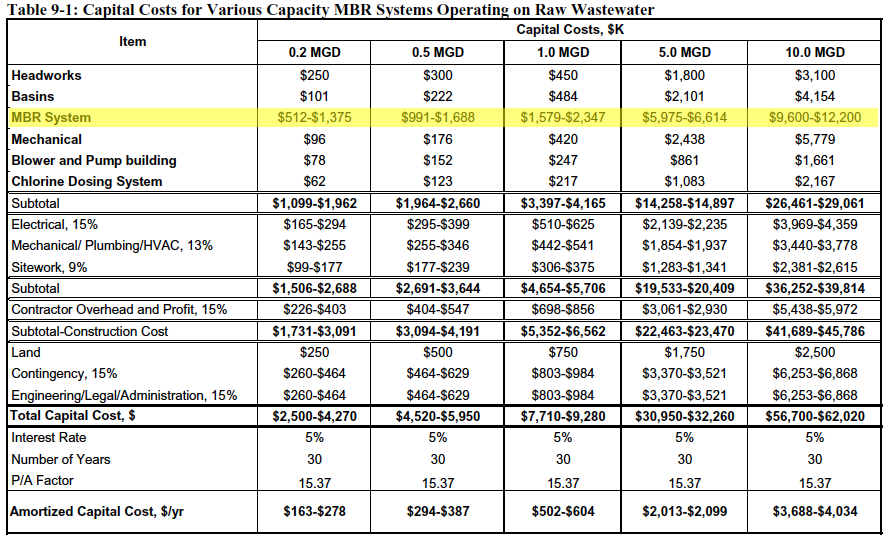 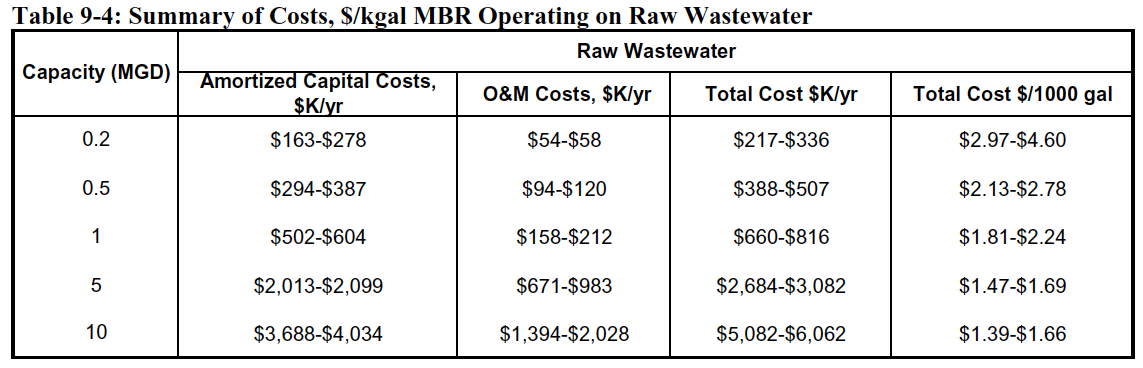 Zero Liquid Discharge (ZLD)
Water Reuse (90-95%)
“Dry” Residual Disposal
System Components
Biological Treatment
Chemical Treatment
Macro Filtration
Membrane Filtration (UF and RO)
Evaporation (MEE)
Application
Regulatory Restrictions
India
Resource Limitations
Discharge Limitations
Sustainability Goals
ZLD PLANT FLOW DIAGRAM
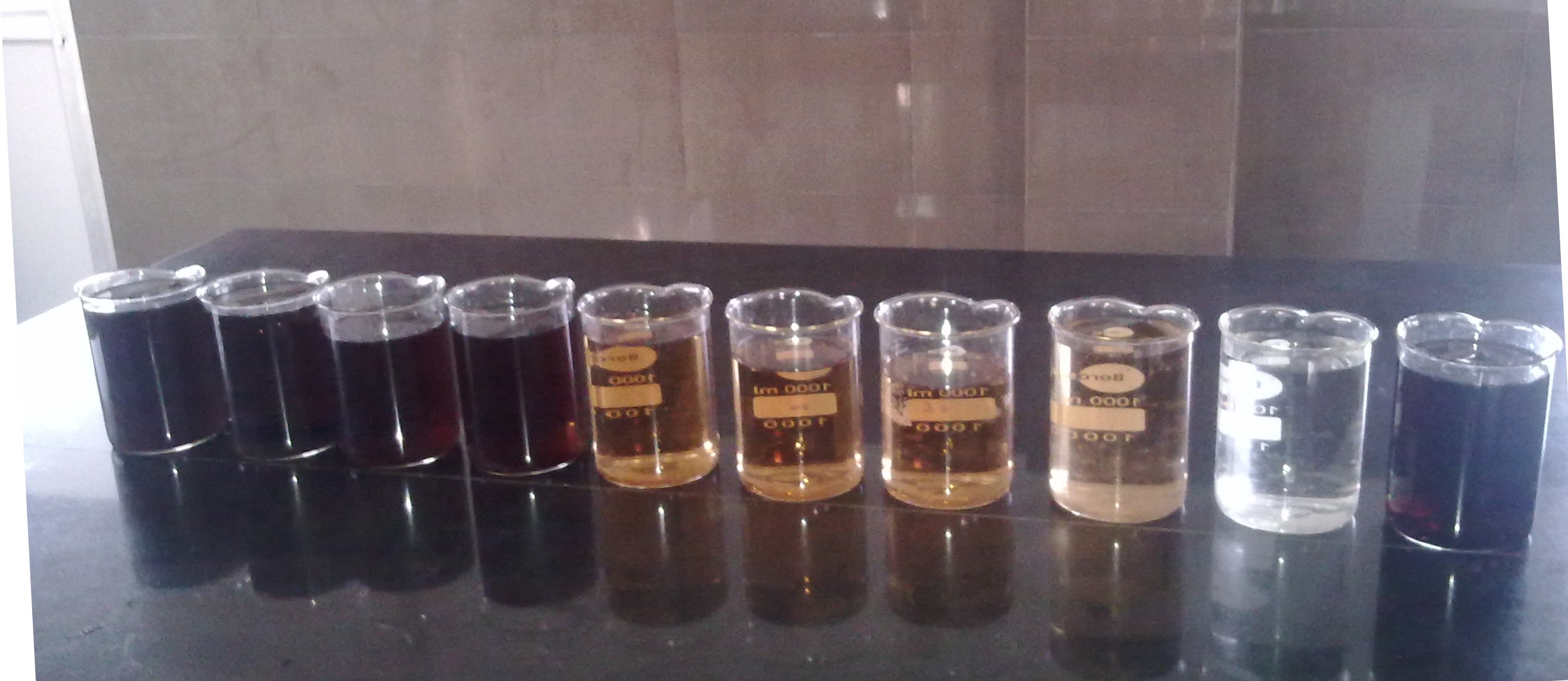 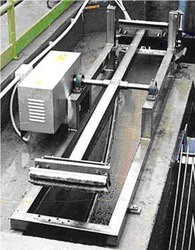 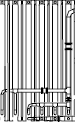 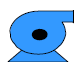 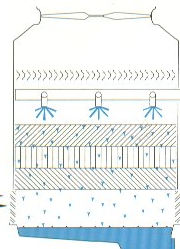 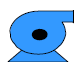 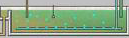 Influent
Pump
Equalization
Filter
Heat Exchanger
Cooling Tower
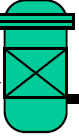 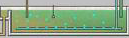 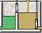 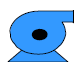 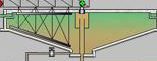 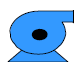 Secondary Clarifier
UF
Biological Oxidation
Quartz Filter
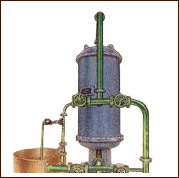 Permeate to process – 93%
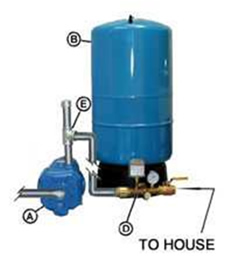 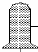 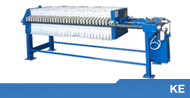 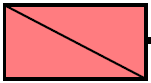 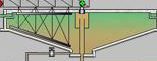 3- stage RO
Sludge Thickener
De-carbonator
Filter Press
Softener
Resin Filter
Reject - 7%
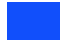 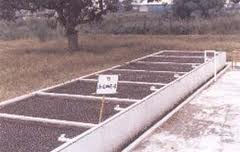 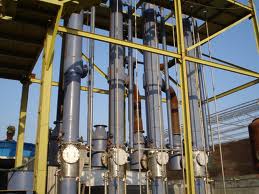 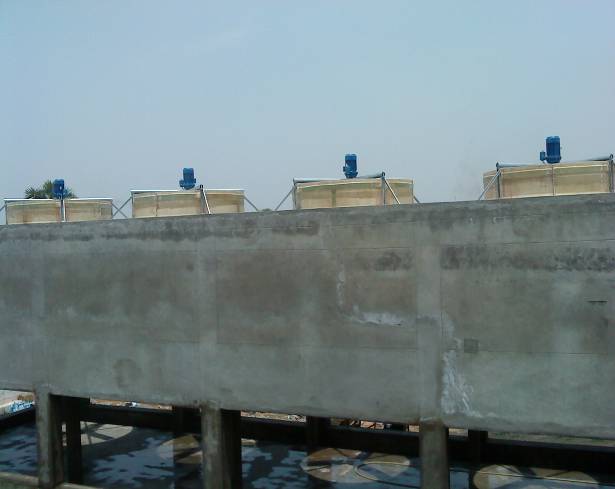 Sludge storage
Solar Pond
MEE
Air Evaporator
ZLD Schematic
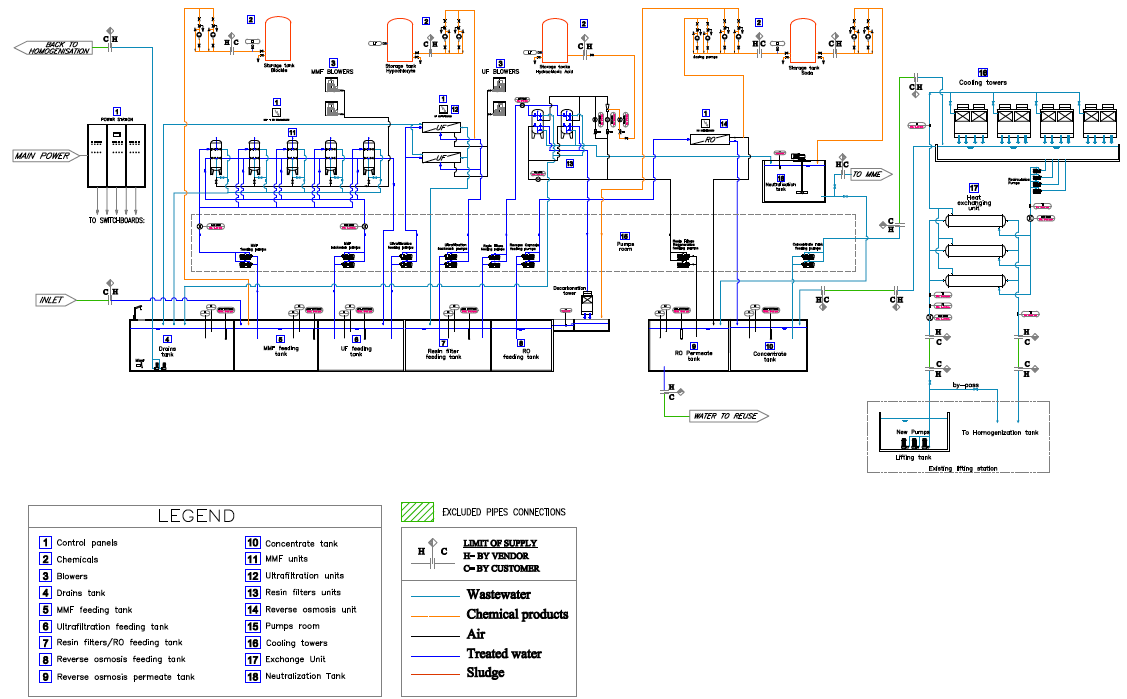 RO System Detail
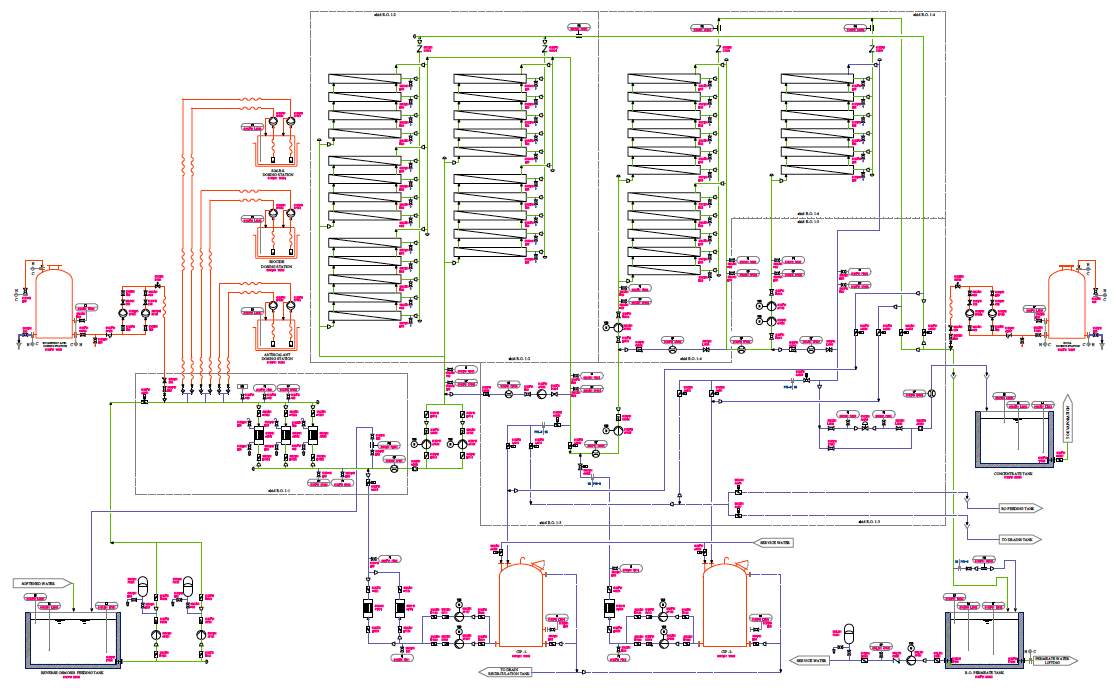 ZLD Mass Balance
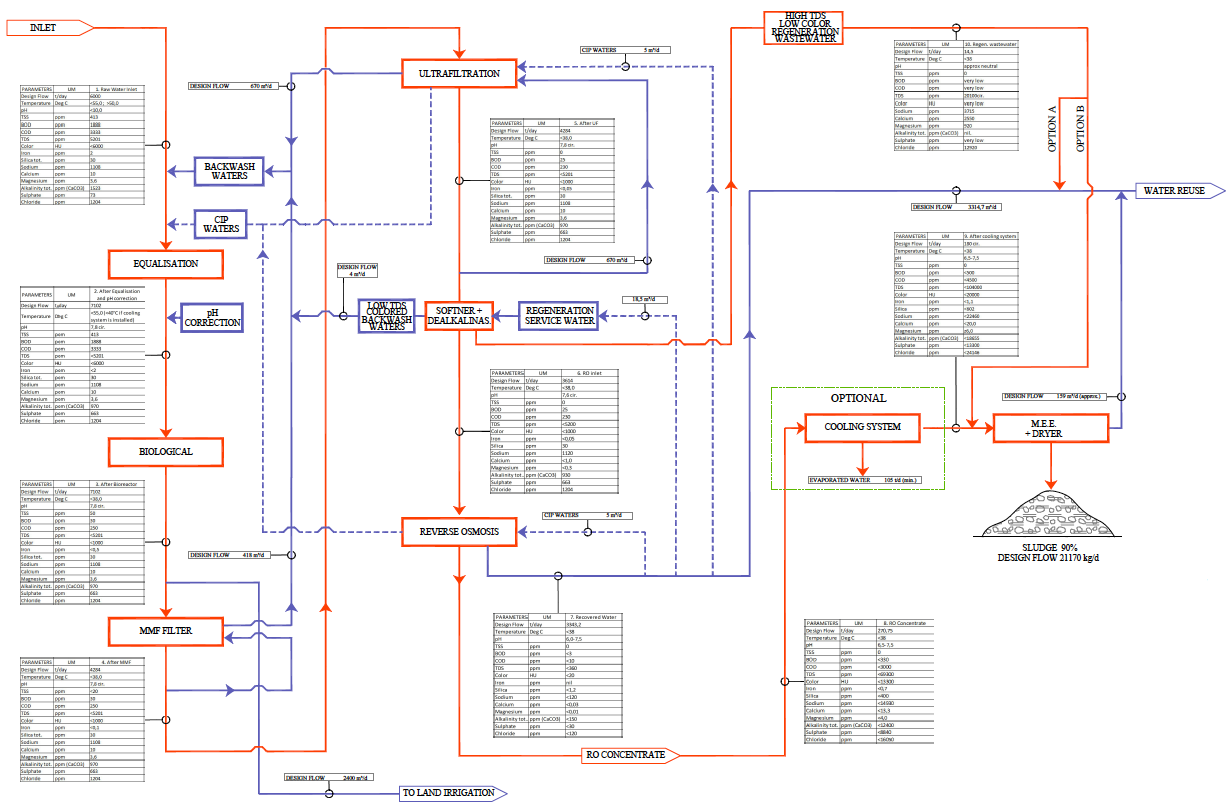 Influent Characteristics
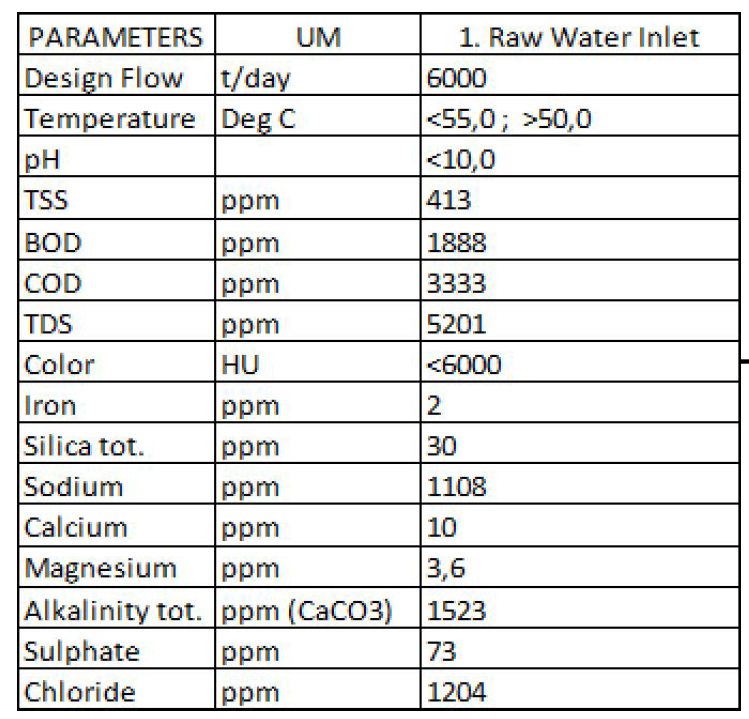 1.6 mgd
Biological Effluent
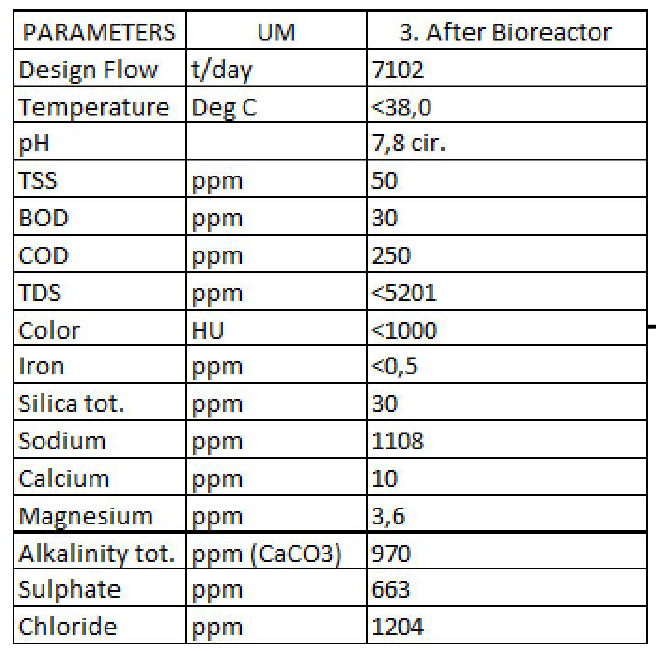 RO Permeate
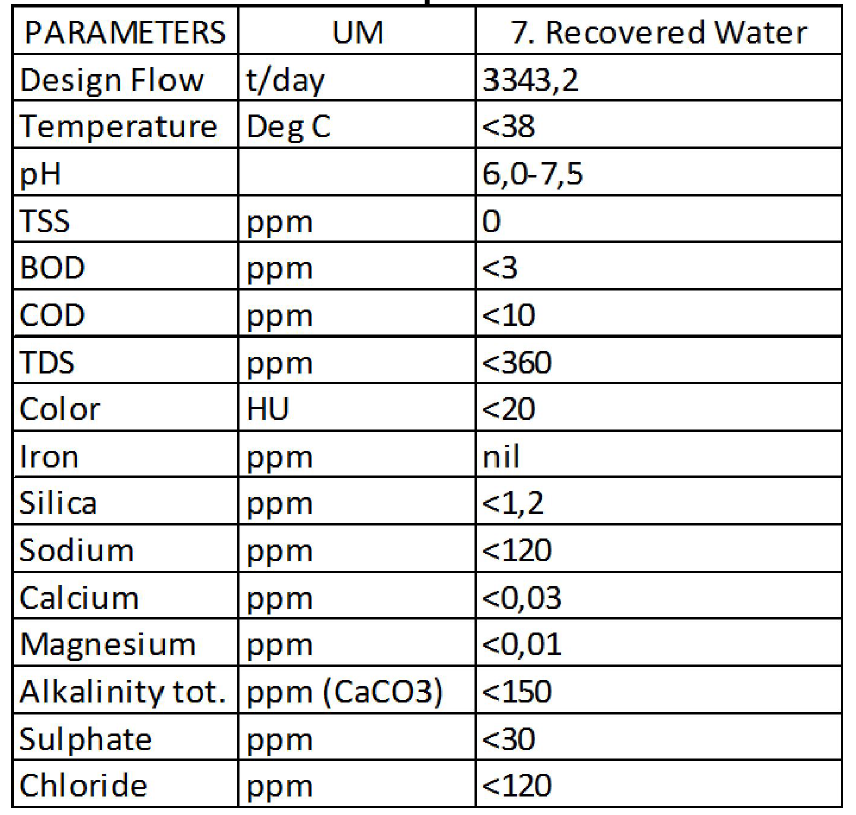 Reject Water
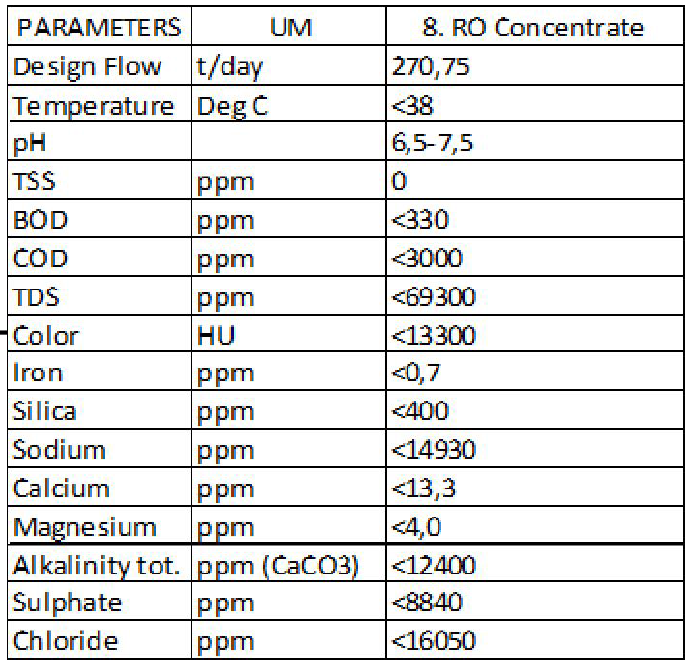 71,600 gpd
ZLD Cost
100,000 GPD System
Capital Cost: $2,000,000
Operating Cost: $16/1000 gal.